ESCUELA NORMAL DE EDUCACION PREESCOLAR
ENGLISH A1.2
TEACHER: MAYELA LAEJANDRA DEL CARMEN GAONA GARCIA
 LEARNING EVIDENCE UNIT 8
WHAT DO YOU DO?
Aim: Give Ss practice asking simple present Wh-questions and using vocabulary for jobs.
Preparation: Students make an interview to a partner about his/her job
Materials: video of recorded interview

Plan
PAIR WORK  Students elicit a job to talk about it, here are some examples. (you can use some other examples of jobs on pg 50, 53 or 55)
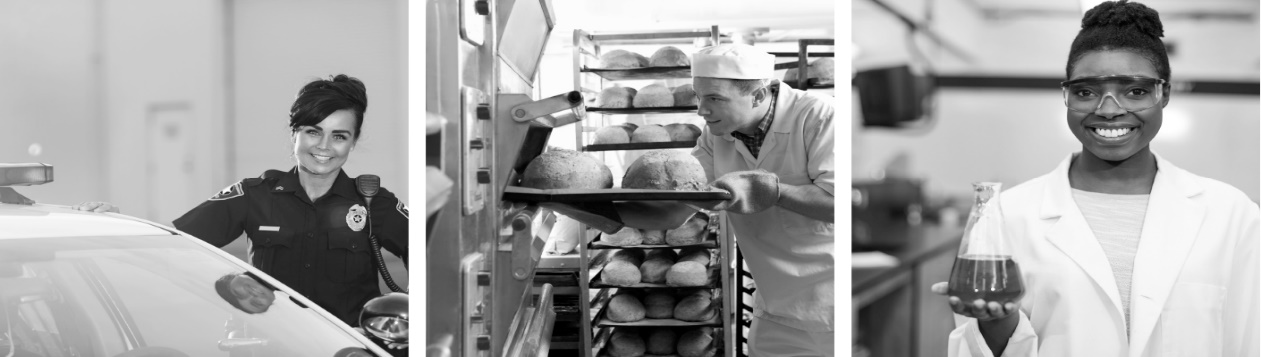 Prepare
A  PAIR WORK  With your partner record an interview make questions about your jobs (student 1 asks the questions, the student 2 answers). You can use the following questions. (Include questions of personal information when start the interview)
Do you have a job?
Where do you work?
Do you work in an office, outdoors or home?
Do you work with a team?
Do you use a computer?
Do you use English?
Do you wear a uniform?
What do you do, exactly?
Is your job interesting (stressful, difficult, easy, boring)?
How do you like your job?
What time do you start and finish work?
What do you do after work?

B  PRESENT CLASS ACTIVITY  Upload the video to google classroom with the code d7irwbk (try also, escuela en red)and share with the class.
ESCUELA NORMAL DE EDUCACION PREESCOLAR
ENGLISH A1.2
TEACHER: MAYELA LAEJANDRA DEL CARMEN GAONA GARCIA
LEARNING EVIDENCE RUBRICS
https://www.youtube.com/watch?v=g0sVV80lN7c